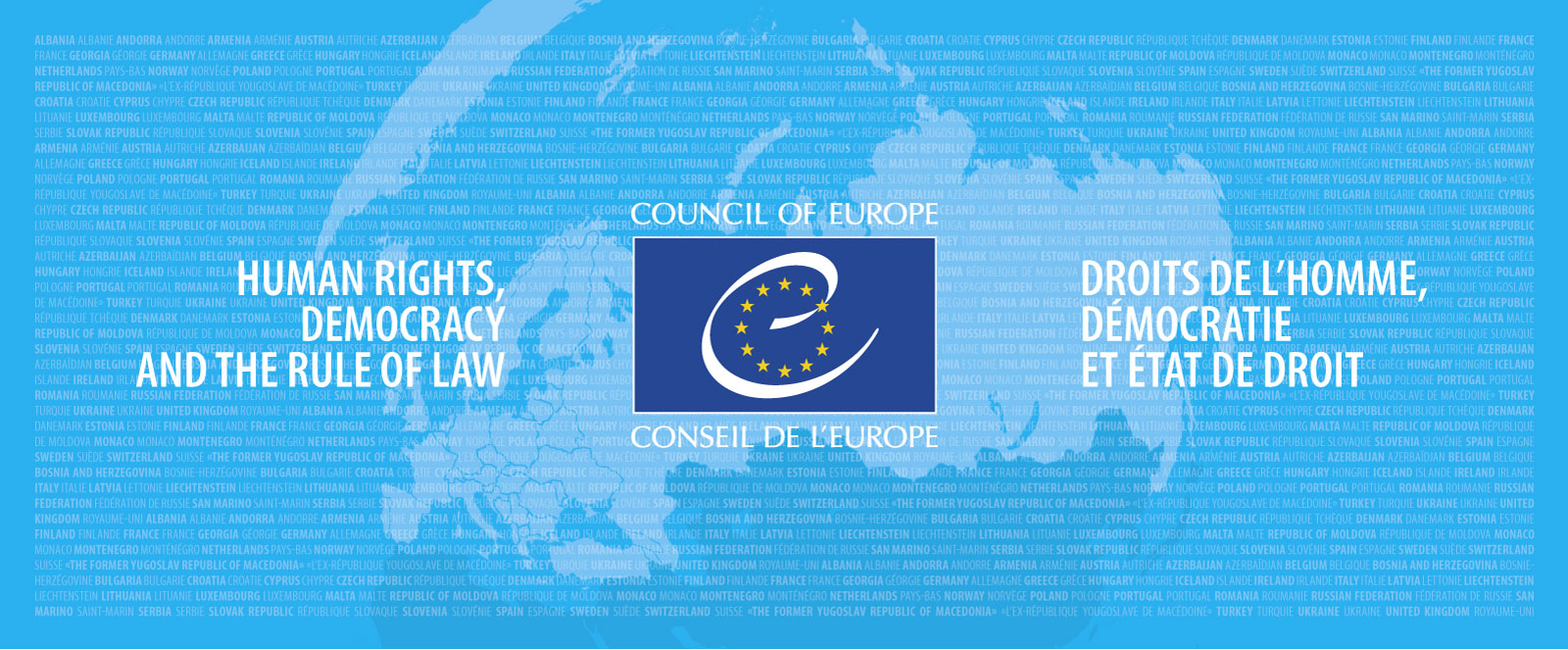 The impact of language and knowledge of society requirements on integrationDr. Ricky van Oers
15/10/2019
1
The impact of language and KoS requirements on integration
Zoom in on 3 countries: Germany, the Netherlands and the UK 
Focus on requirements for citizenship (citizenship tests)	LIAM:
Most common context for formal integration requirements
# of CoE MS applying integration requirements for citizenship has doubled from 2007 to 2018; knowledge levels have increased (p. 46)
Brief excursion to Dutch Integration Act at the end
2
The impact of language and KoS requirements on integration
Deserving Citizenship: Citizenship tests in Germany, the Netherlands and the UK (Van Oers 2014, Brill)





Forthcoming Ethnicities special issue
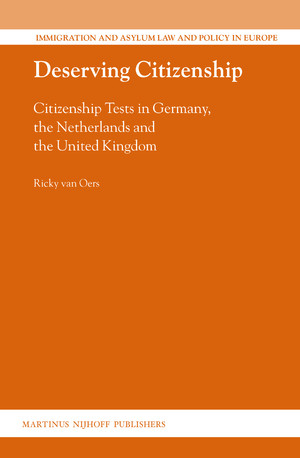 3
The impact of language and KoS requirements on integration
Reasons for introduction of the tests


Effects the tests produced


Content of the tests
4
The impact of language and KoS requirements on integration
Level of knowledge required

Germany
Language: B1 (August 2007; all 4 skills)
Knowledge of society (September 2008; multiple choice, questions + answers published)
Costs Einbürgerungstest: €25
Costs language test: vary

Netherlands
Language: A2 (all 4 skills)
Knowledge of society
Central exam, computerised
Costs: € 290
5
The impact of language and KoS requirements on integration
Level of knowledge required

UK
Language (July 2004): until October 2013: varied, since: B1 (speaking and listening)
Life in the UK test (November 2005; level B1; computerised)
Life in the UK test: £50
Language requirement: varies
6
The impact of language and KoS requirements on integration
KoS questions
Who was the first Briton to win the Olympic gold medal in the 10,000 meters?
Where is the Cenotaph located?
What was the name of the first German Bundeskanzler of the federal German republic?
At which bureau should one generally register their dog?
https://www.oefenexamensduo.nl/Portal/appmodules/examen/navigeer.ctrl
Netherlands: Orientation Dutch Employment Market (separate test, next to language and knowledge of society) + declaration of participation
7
The impact of language and KoS requirements on integration
Except for UK until 2015: no differentiated requirements; all applicants for citizenship have to jump through the same hoop. 
KoS tests function as covert language tests + computer skills required in NL and UK
All countries require test literacy
8
The impact of language and KoS requirements on integration
Effects: main conclusions:

Tests lead to lower numbers of naturalisations
Tests affect certain categories of immigrants more than others
9
The impact of language and KoS requirements on integration
Effects: quantitative
Naturalisations in the Netherlands, Germany and the UK
10
The impact of language and KoS requirements on integration
Effects: quantitative
Pass rates
Germany:
Between 2005 and 2018 on average 60% of all test candidates reached level B1 at test taken at end of integration course.
NL (new test applied since 2007)
2003-2007: 60%
Pass rate 2007-2009: 79%Pass rate 2011-2014: 67,5%
11
The impact of language and KoS requirements on integration
Effects: quantitative
Pass rates
UK:
Pass rate Life in UK test around 70%
Differences between nationalities
EU-countries (86%) vs other  (68%). 
Afghanistan (40%), Burundi (44%), Tunisia (48%), Turkey (49%).
12
The impact of language and KoS requirements on integration
Effects: qualitative (200+ interviews)
Two ‘problem categories’
13
The impact of language and KoS requirements on integration
Category 1: immigrants for whom the test constitutes a redundant requirement 

Those who have integrated based on long residence, by being born in country of residence, native speakers
14
The impact of language and KoS requirements on integration
I have been living here for 16 years. Why should I take this test? A civil servant would have directly seen that my integration is OK. (test candidate Netherlands, man, Turkish nationality, 38 years old)
 
I was shocked when I heard I needed to take this test. I have been living here for 22 years already and I have studied here and I work here. For me personally this is a joke. It is unnecessary and annoying. (Einbürgerungstest candidate, man, Tunesian nationality, 50 years old).
15
The impact of language and KoS requirements on integration
Tests do no contribute to the integration of immigrants who are already well-integrated

On the contrary: they feel belittled and frustrated
16
The impact of language and KoS requirements on integration
Category 2: vulnerable groups

Elderly, the low-educated and illiterates, women in disadvantaged positions, and traumatised refugees
17
The impact of language and KoS requirements on integration
We had a really good laugh when we heard that we needed to take the test. We only came to the Netherlands when we were aged 66. My wife speaks a little bit of Dutch, but I don’t speak Dutch at all. I speak good English, and that is why I have always managed well. If we are not exempt from the test via the doctor, we will need to forget about Dutch nationality. We will not take the test, that’s a waste of time. 
(74 year old Iraqi couple, Netherlands, 8 years in NL)
18
The impact of language and KoS requirements on integration
I only went to school for four years in Iran. I now have a family and I have to make sure that there is enough money. I cannot learn what is required and I know that many with me have no possibilities to learn everything […]  From what I’ve heard, the language test is really hard. My language and script are totally different. I have learnt it a little bit, it is enough to cope at work. But it is too much for me to learn everything.
(33 year old Iranian man, Germany)
19
The impact of language and KoS requirements on integration
My research confirms the following LIAM findings: 
policy rarely considers vulnerable groups
(+numbers of persons being exempt from obligation to pass test are low).  
When KoS tests are administered in an official language of the host country, and when they require reading or writing skills, they constitute an additional language and literacy requirement, potentially disadvantaging migrants with a low-literate profile (p. 31). This finding is confirmed by my research.

=>Integration of vulnerable groups is not furthered by duty to pass exam. By being excluded from full membership rights, integration is hampered rather than fostered.
20
The impact of language and KoS requirements on integration
Some side remarks on the Dutch integration system
1998-2007: Newcomers Integration Act (NIA)
NIA replaced by Integration Act in 2007
Altered 10 times since, each time introducing new or higher requirements for immigrants
21
The impact of language and KoS requirements on integration
Currently the Dutch integration Act entails:
Duty to pass integration exam within 3 years
Immigrants have to pay for the courses and the test themselves; asylum seekers do not have to pay back the loan (€10,000) in case they pass in time 
Sanctions: fines (max €1.250,-), pay back the loan, threat to end lawful residence, no permanent residence 
Organisation of courses is left to the market 
Focus on groups who can be obliged to integrate; excluding Turks, EU-migrants (50% of imm in NL)
22
The impact of language and KoS requirements on integration
The Netherlands as Einzelgänger in the EU?

Only country that requires passing exam within 3 years
Only country which requires immigrants to pay for the courses and test; refugees only in case they do not pass in time
High sanctions in the form of fines and consequences for residence

Focus on duties and sanctions: forcing and punishing vs stimulating and rewarding
23
The impact of language and KoS requirements on integration
Germany
‘Copied’ Dutch Newcomers Integration Act; has applied since 2005
Duty to follow courses and take part in test
Main sanction: reduction of social benefits
Government largely pays for courses and test
24
The impact of language and KoS requirements on integration
Results: NL vs Germany
Netherlands
Immigrants who have no duty to integrate do not take part in courses 
In 2018, of those whose duty to integrate started in 2014: 2% level B1, 58% level A2, 20% exempted
Germany
Majority of participants takes part in courses and test on a voluntary basis among whom in 2018: 50.000 EU citizens and 10.000 Turkish citizens 
2018: 52% passed test at level B1, 33% at level A2, 15% lower level
25
The impact of language and KoS requirements on integration
Active government and absence of sanctions 

vs


‘Absent’ government and heavy sanctions

In the name of integration, what would you prefer?
26